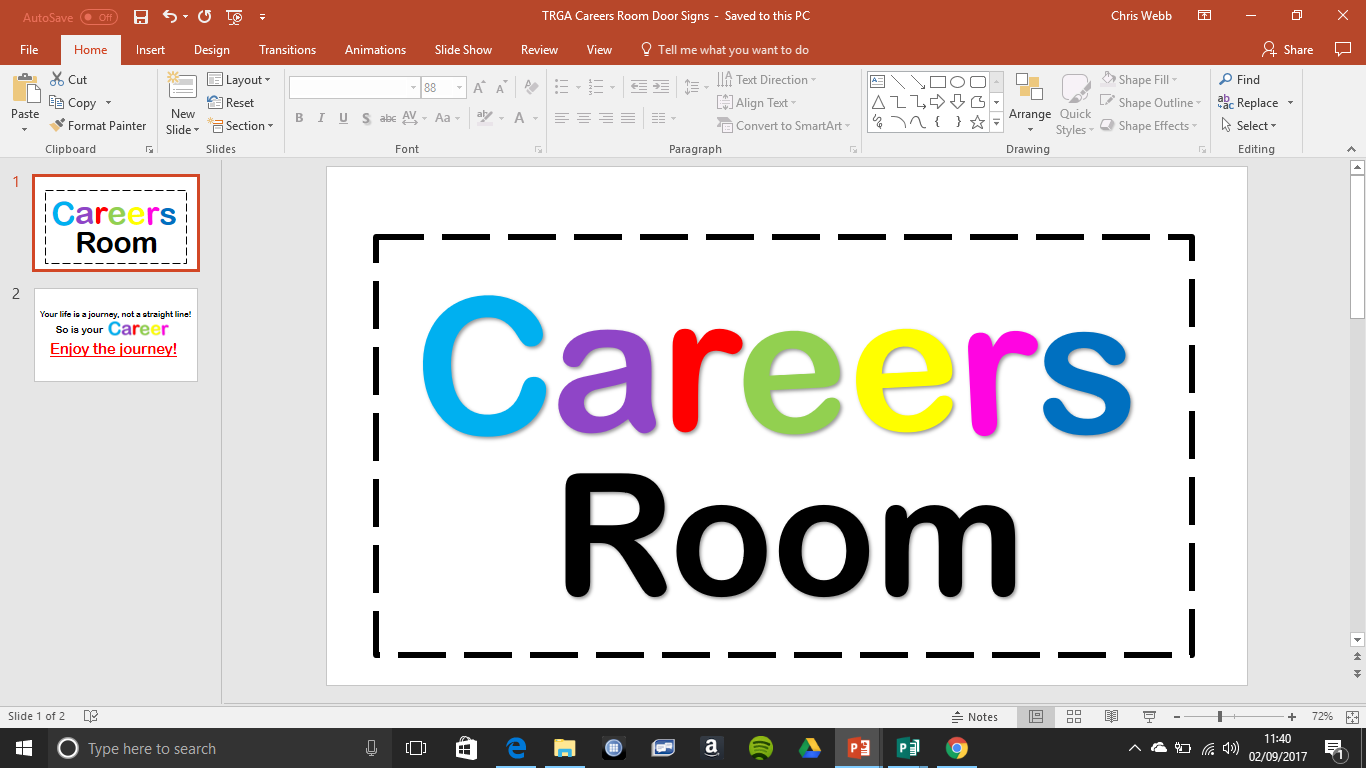 Post-16 – Which way now?
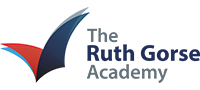 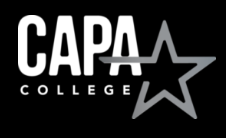 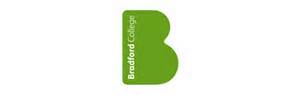 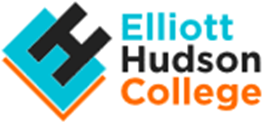 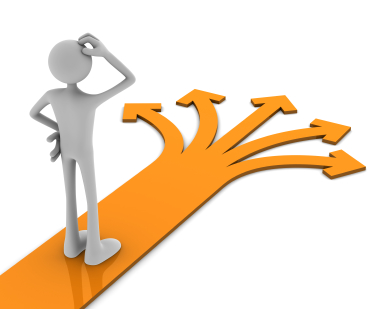 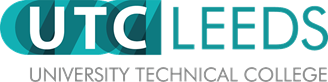 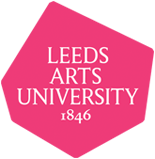 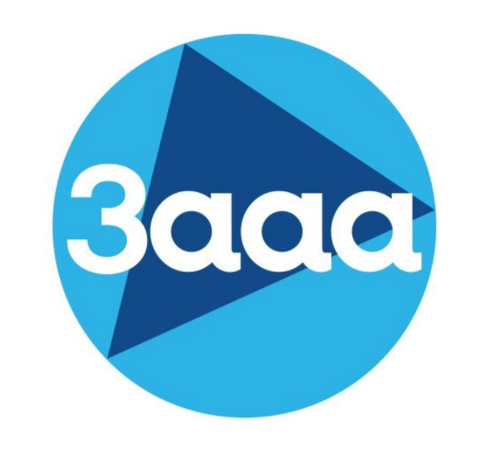 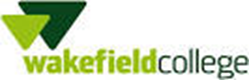 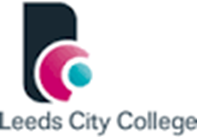 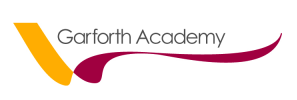 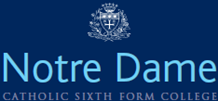 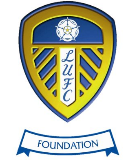 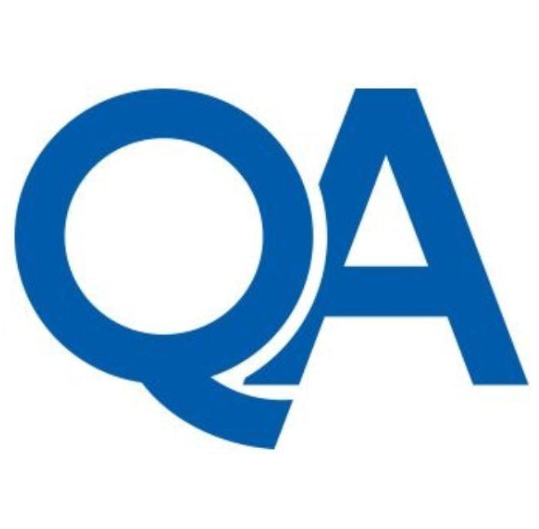 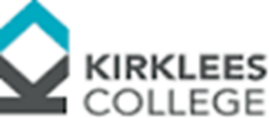 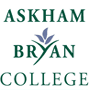 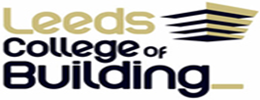 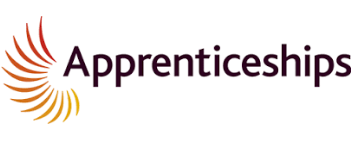 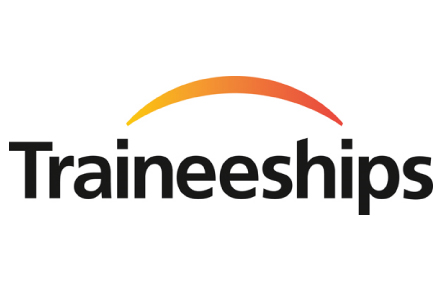 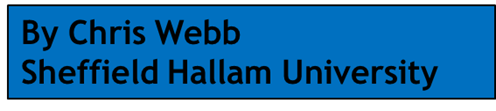 College
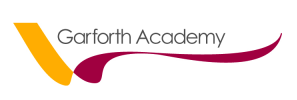 Sixth Form
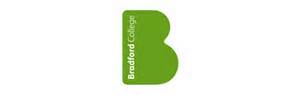 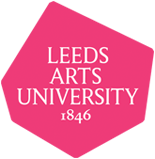 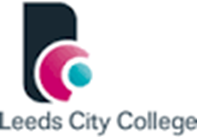 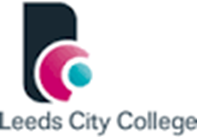 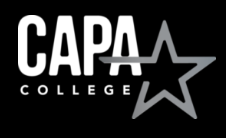 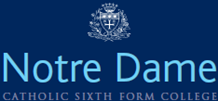 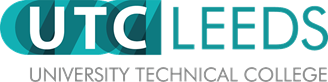 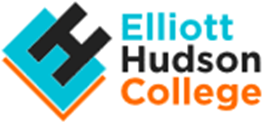 What can I do from 16-18?
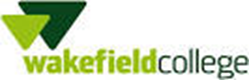 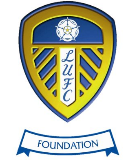 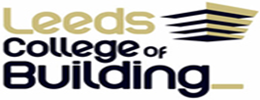 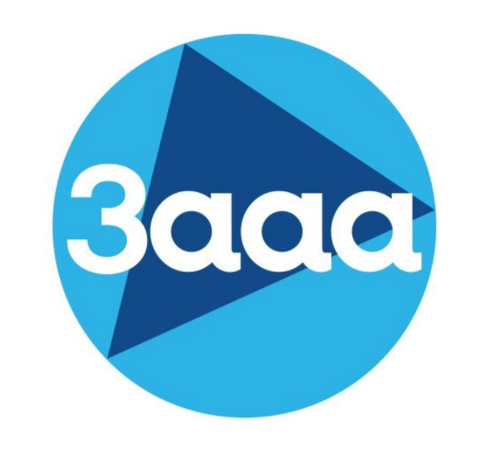 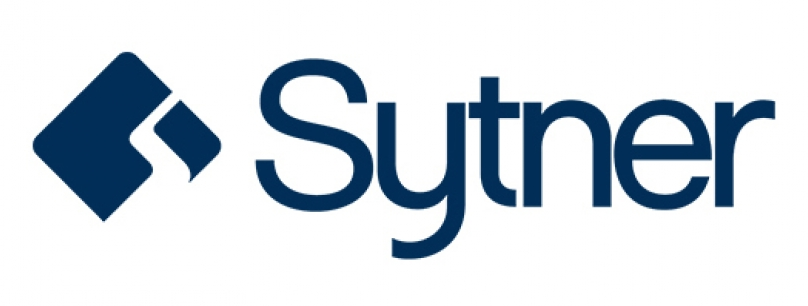 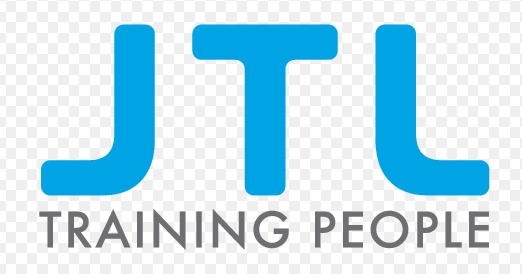 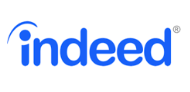 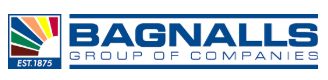 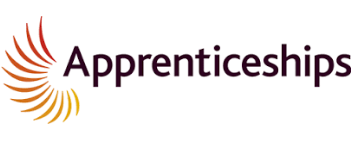 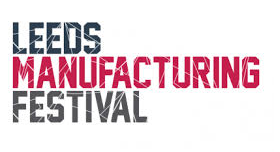 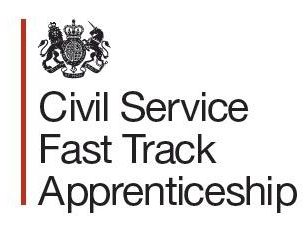 Employment with Training
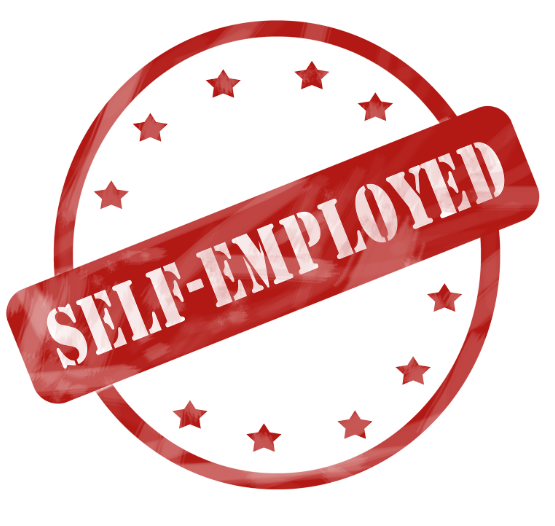 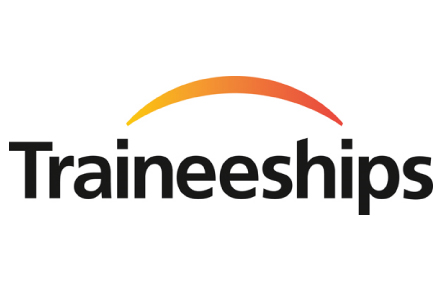 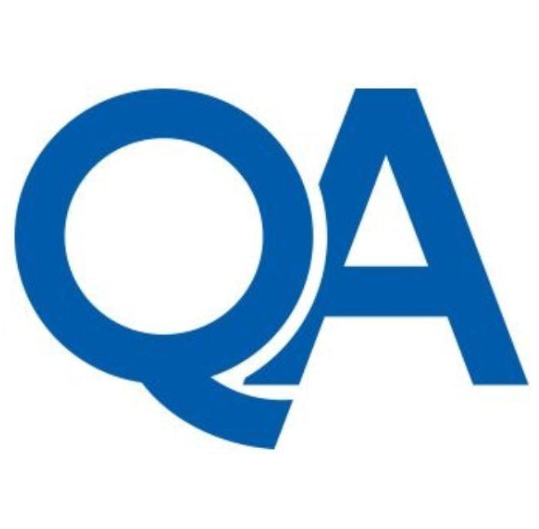 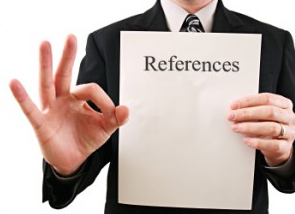 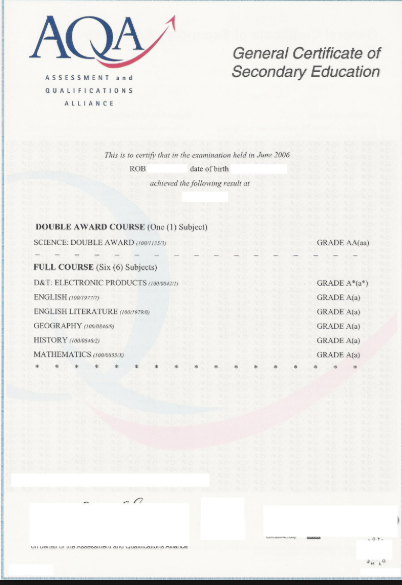 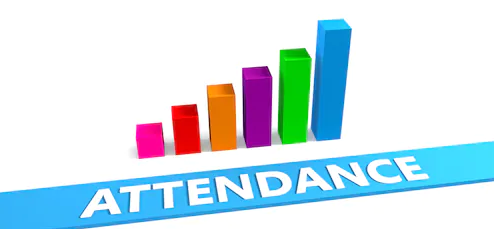 28th September
Letters and post-16 options booklets sent home
w/c 8th October
Start to complete UCAS Progress profiles in form time on Thursdays
11th December
Parents Evening and Post-16 Provider Fair @ TRGA
26th-30th November
Trips arranged to local sixth forms and colleges with small groups of students
3rd and 4th October
Skills Show trip @ Elland Road and UCAS Progress introductory session
14th December
Final deadline for submitting sixth form/college applications
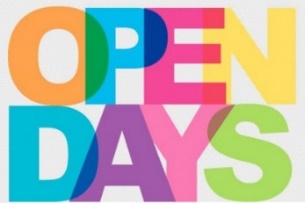 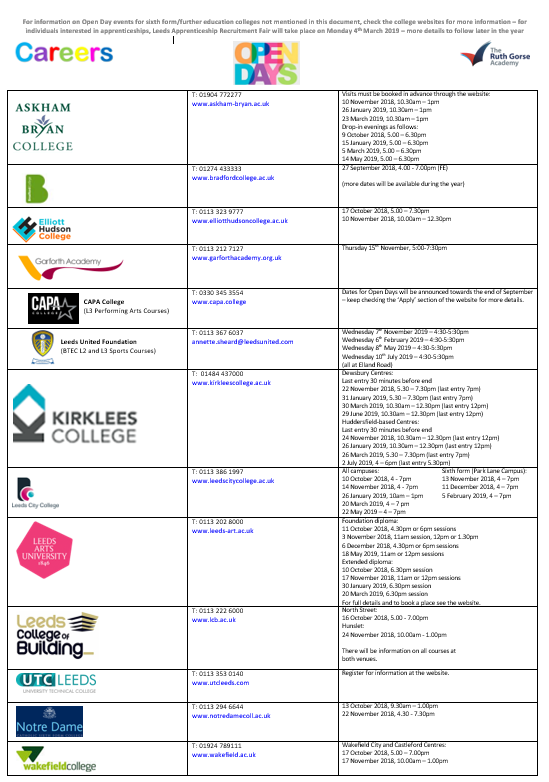 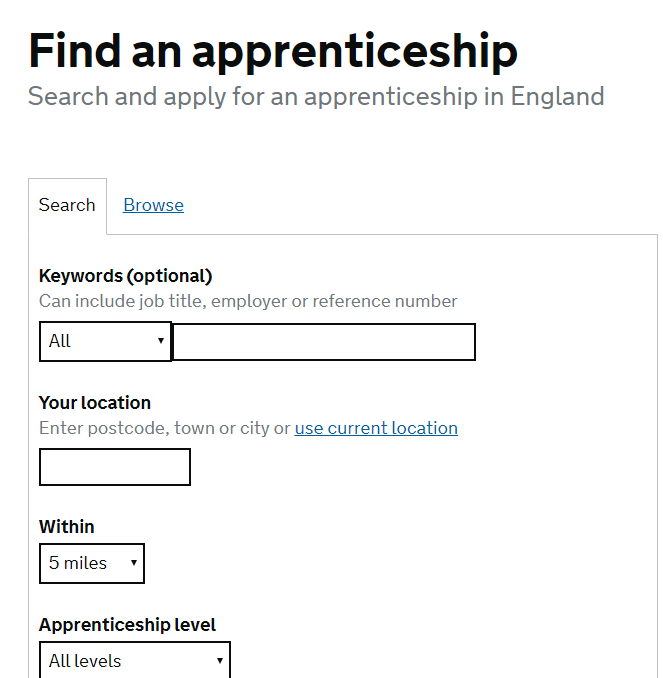 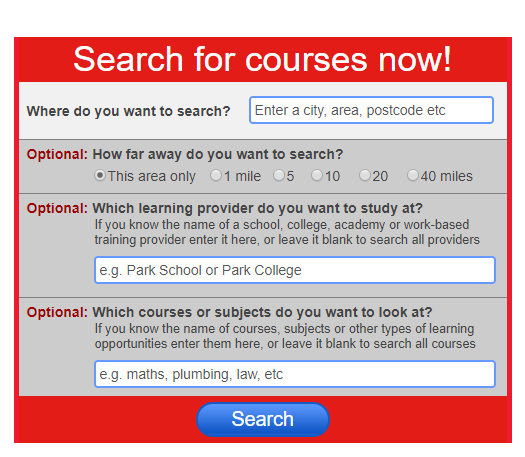 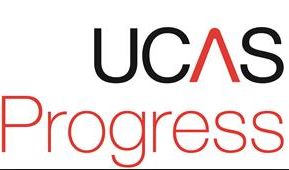 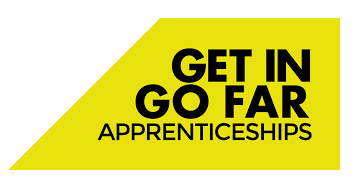 Post-16 Options Booklet
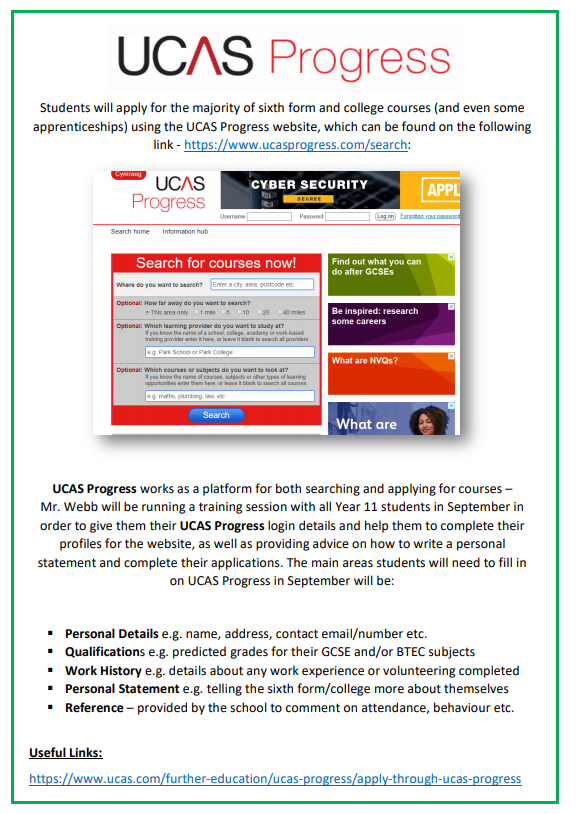 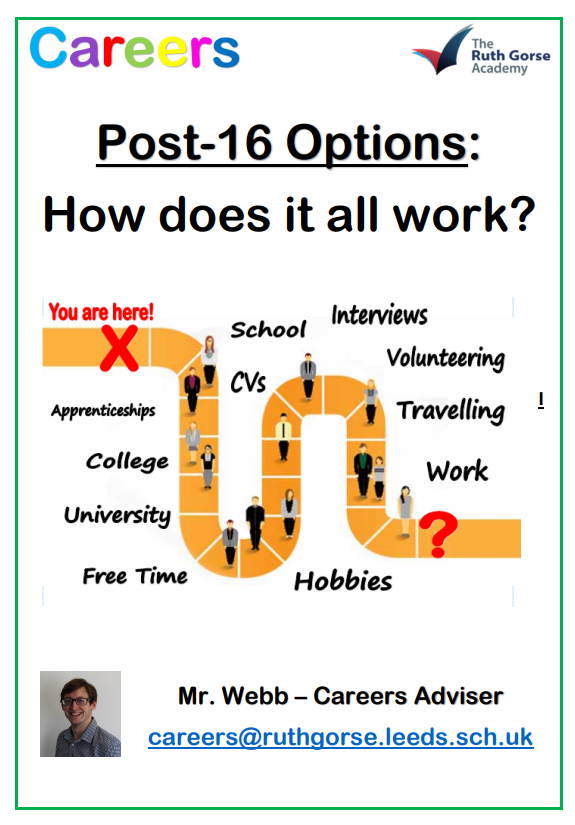 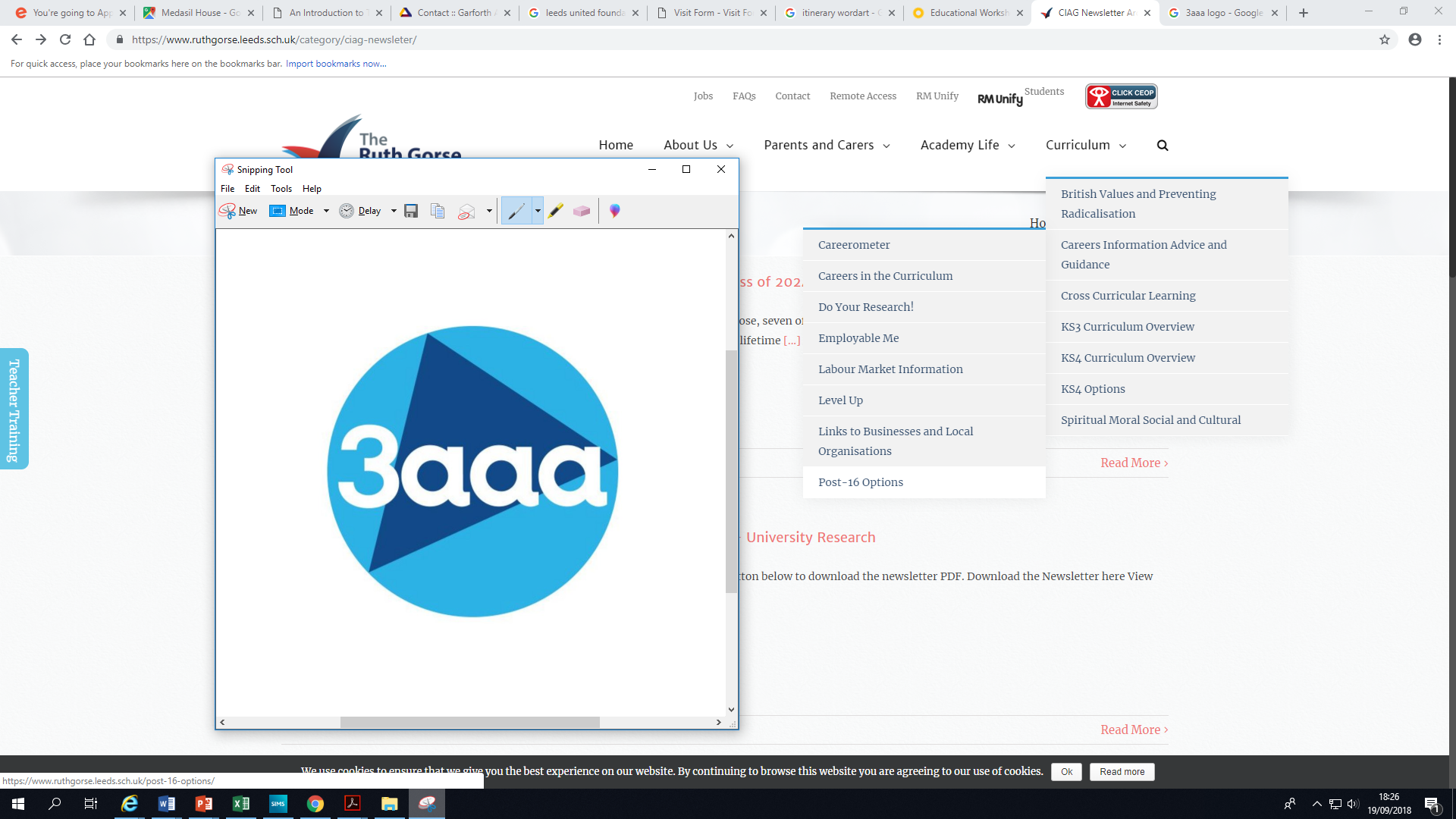 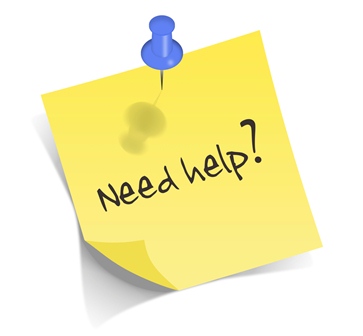 Careers guidance meetings – every student in Year 11 will have at least one appointment this year

Lunchtime drop-in (13:05-13:45)
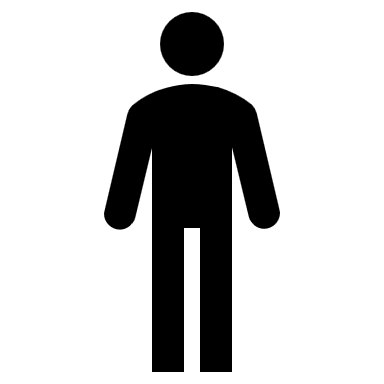 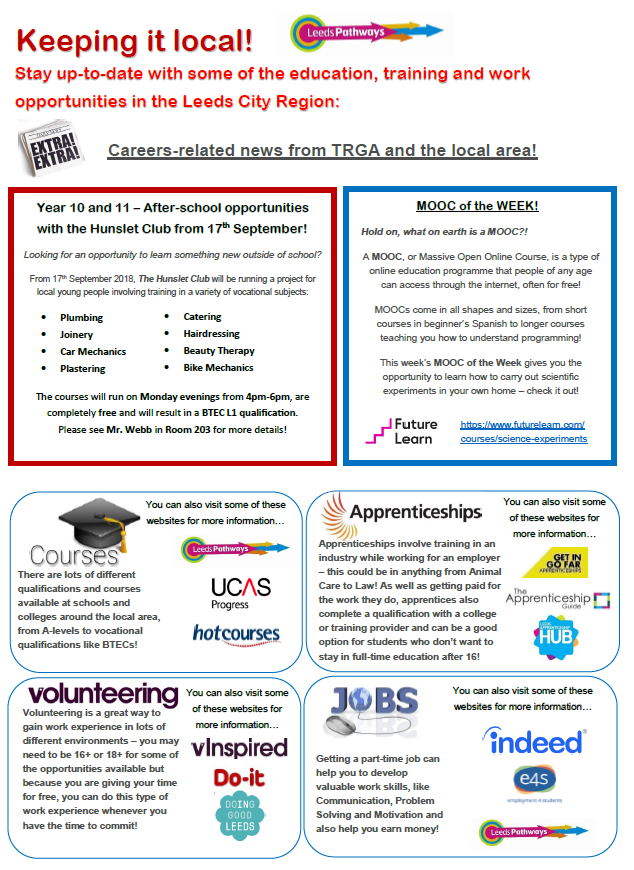 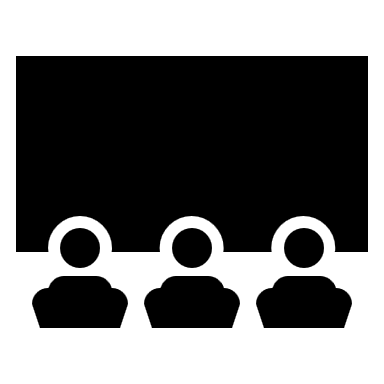 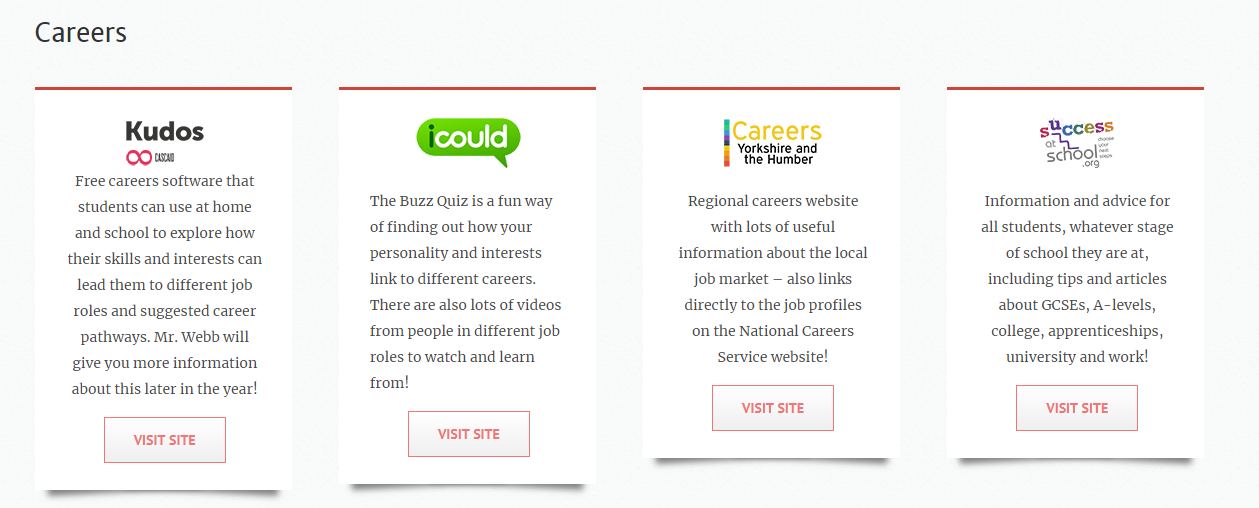 Careers Fair
Uni/College Visits
Employability Workshops
CV/Application Support
Interview Preparation
Parents Evenings
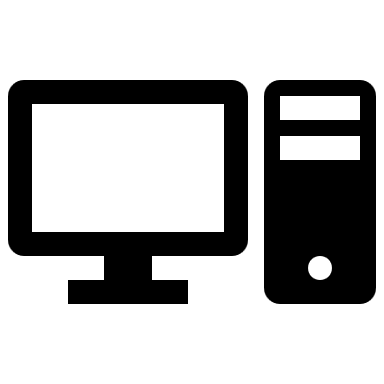